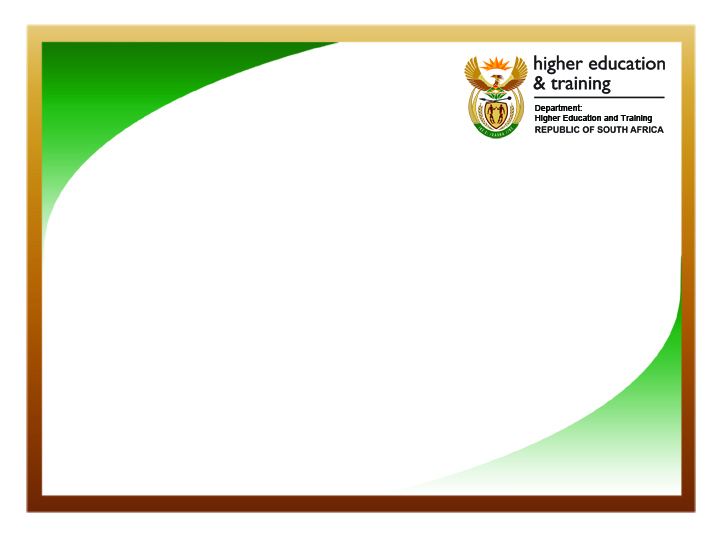 OUTCOMESNATIONAL SKILLS CONFERENCE
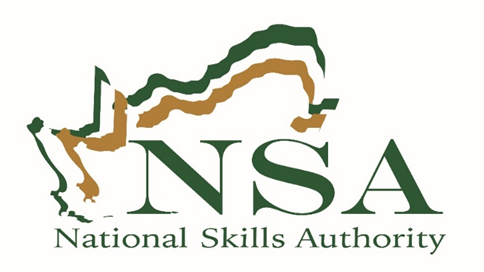 1
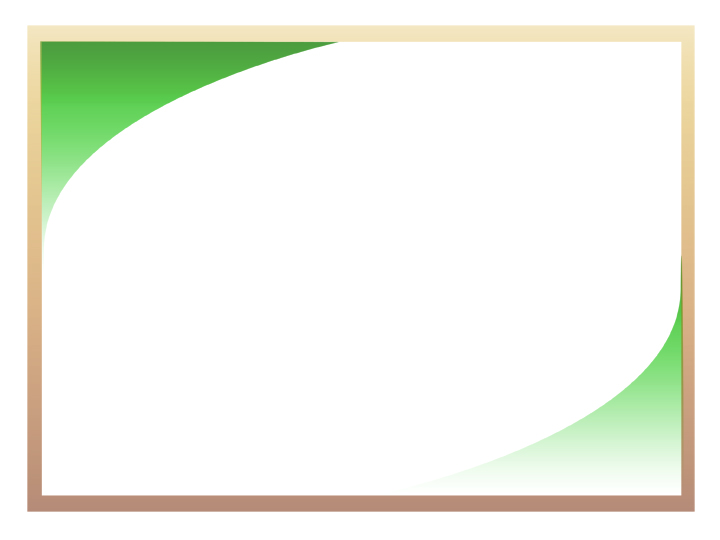 Minister Naledi Pandor
Key outcomes from the Minister’s keynote, was that from these discussion we should go away and take action in looking at the following:

Link skills development to more localized priorities and not only to national and global requirements.
Work on ensuring that there is more inclusivity, particularly of people with disabilities.
Create more partnerships with employers to make workplaces a place of learning.
Strongly address issues around the transition between training and work needs.
2
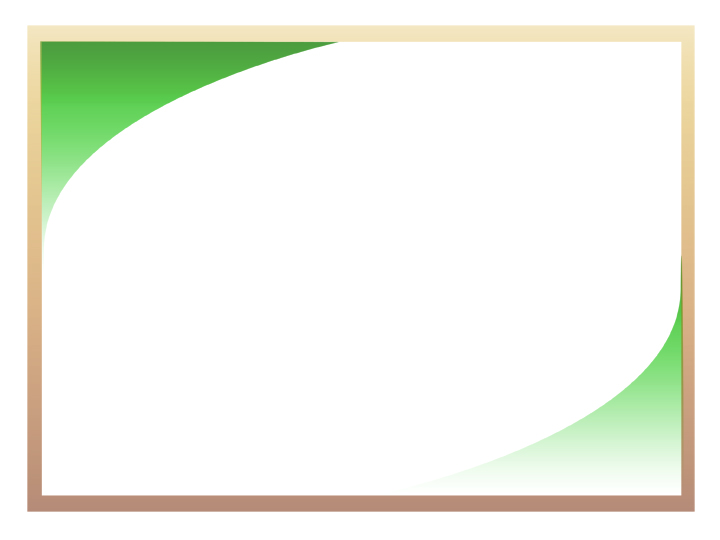 Mr Richard Jewison & Mr Matungoe Chidi
This is the summary of the recommendations made:
Build a demand-led system, by putting in place the necessary partnerships to build brokering capacity with a focus on addressing the specific needs of small and micro businesses and actively support their participation
Deal with data challenge, with a focus on data management, analysis and monitoring.
Sustain the TVET system, through collaborations  across the DHET branches and building capacity and managing changes.
3
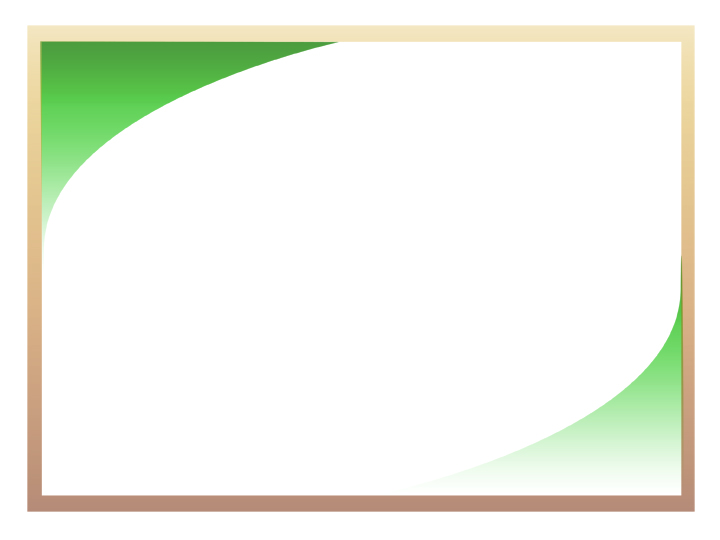 Marieke Vanderweyer (ILO)
Marike provided a reality check on tangible outputs from training efforts, from here we must look at: 
Promote skills development that will create jobs and entrepreneurship that will create entrepreneurs.
Identify specialised quality and relevant technical skills that will enable the absorption of unemployment people into the employment cycle.
Promote stronger foundation skills and enhance digital skills training for the fourth industrial revolution; and foster core employability and transferrable skills. 
This should be our mindset as we continue in our path towards skills development and we heard earlier this morning that we have to move with speed in ensuring that we build these skills, and implement.
4
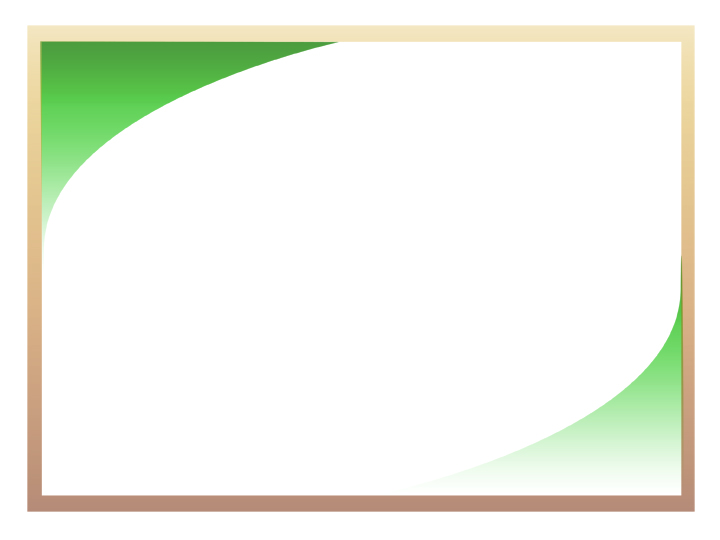 Dr Vijay Reddy
A key outcome from Dr Reddy’s presentation is that we need to look at setting up a dedicated, high-level skills planning department that can read the signals, analyse and plan accordingly for our skills requirements.
5
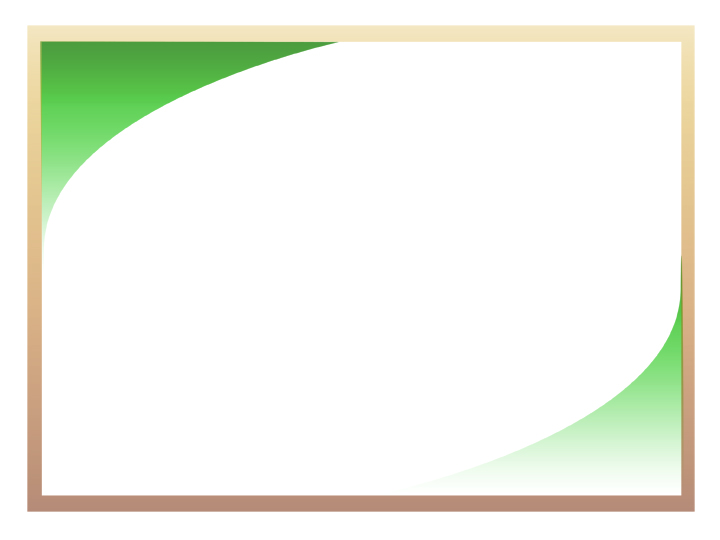 Mr Gwebinkundla Qonde
Increase access and develop entrepreneurship skills: A priority of the NSDP as presented by the Director General is that we increase access to occupationally directed programmes, and train artisans and develop entrepreneurs.
You have a role to play: In this everyone must actively participate to ensure that the implementation of the plan yields the desired results.
6
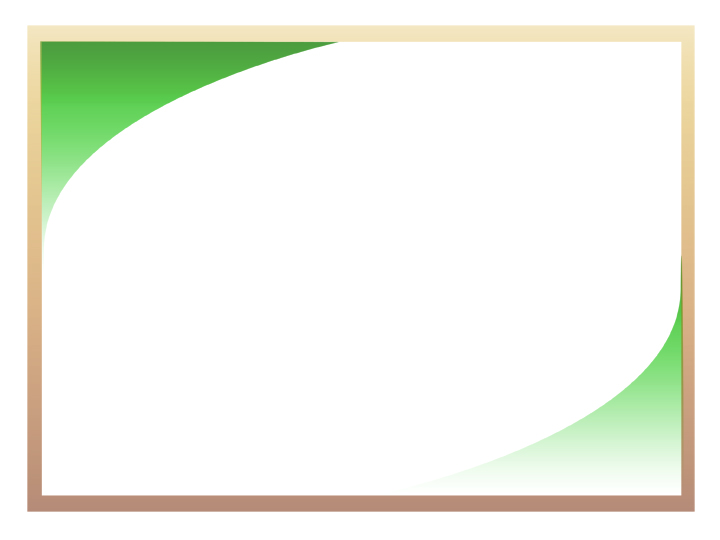 Dr Nkosazana Dlamini Zuma
From a monitoring and evaluation perspective, Dr Nkosazana Dlamini Zuma emphasized that efficient monitoring and evaluation will ensure an efficient, seamless education system which will ensure necessary skills. We must monitor and evaluate our performance.
7
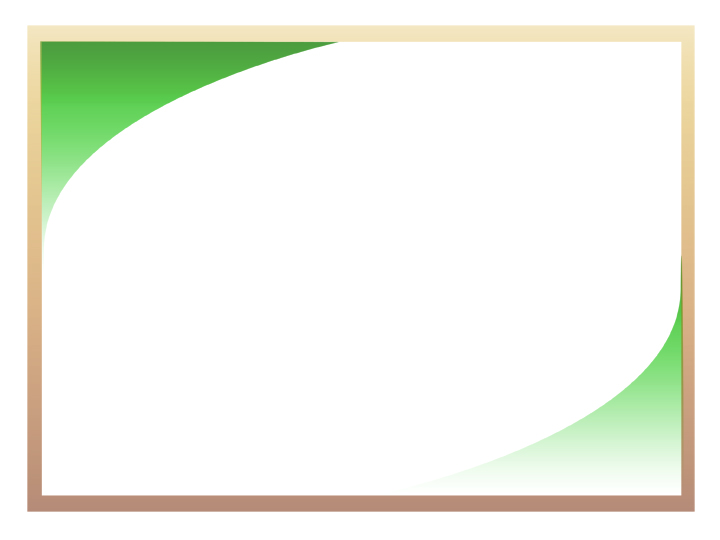 Dr Laura Brewer
Promote stronger foundation skills. 
Enhance digital skills.  
Foster core employability and transferable skills.
Promote entrepreneurial skills - which was a key outcome throughout the discussions.
As reflected in the Statistician General’s presentation, focus must be placed on the youth who are the most vulnerable as well as African and coloured women.
8
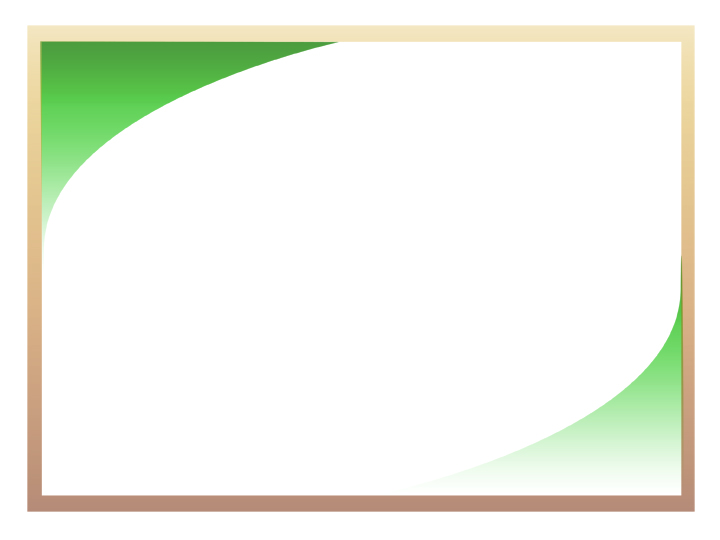 Dr Vijay Reddy
Findings from the research presented by Dr Reddy indicate that we need to:
Plan for labour-intensive jobs as well as highly skilled ones; as findings show that unemployed young people have less than Grade 12 qualifications.
We must now focus on short skills programmes to supplement that and skill those people. 
STEM skills and specialized management skills are in high demand and this is an area we should focus on.
9
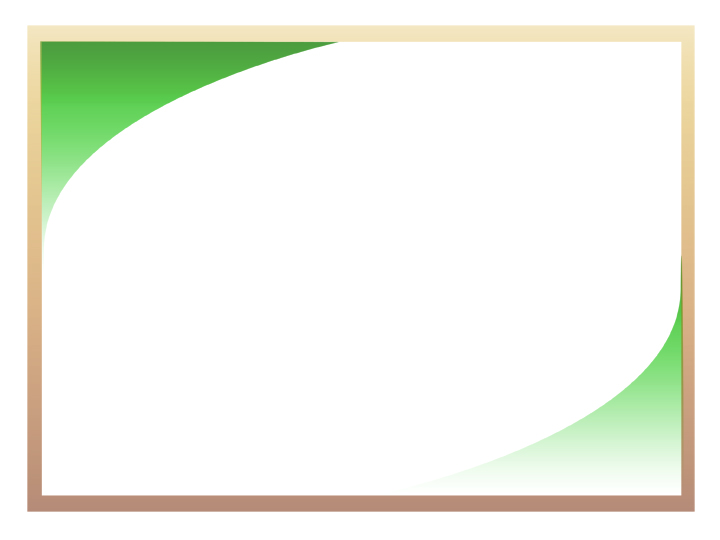 From the commissions
From the commissions, we heard areas of focus going forwards, these were the key emerging themes for action going forward:
We must address the issue of education as part of a major skills development component, labour reflected that the education system is in a state of emergency.
Be inclusive and flexibility in our approach to addressing skills development
We must Train the Trainers to embrace a multi-dimensional learning.  
Review artisan training and campaigns.
Develop inter-SETA partnerships and collaboration 
Review funding of the SETA to focus on quality and impact and create a more competitive structure towards SETA funding
10
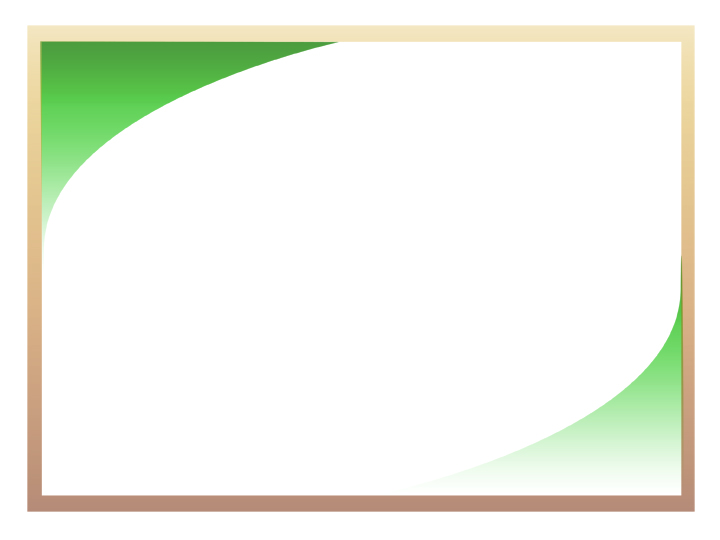 From the commissions cont…
We must go back and measure the Return on Investment (ROI) of the R16billion that has been spent on skills development to date. 
We must turnaround TVET colleges to produce the quality of employees needed by business; and business should become more active in addressing the skills development challenge.
Turn every workplace into a training and learning space.
Drive learnerships that will realize themselves into employment.
11
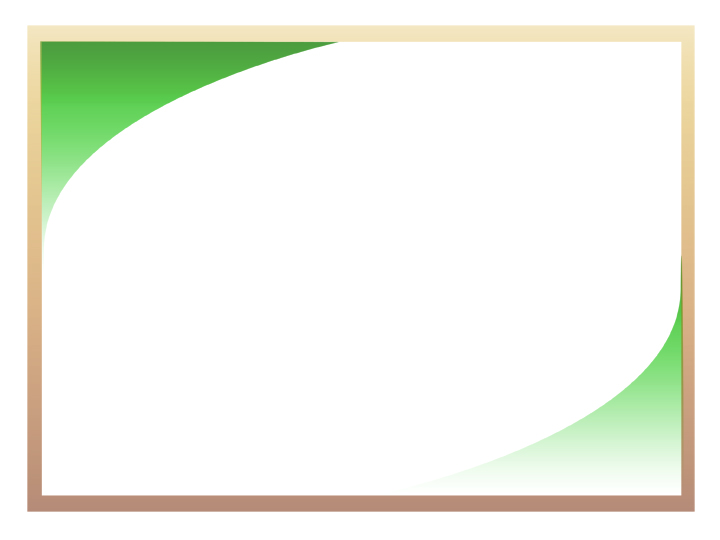 Thank you
12